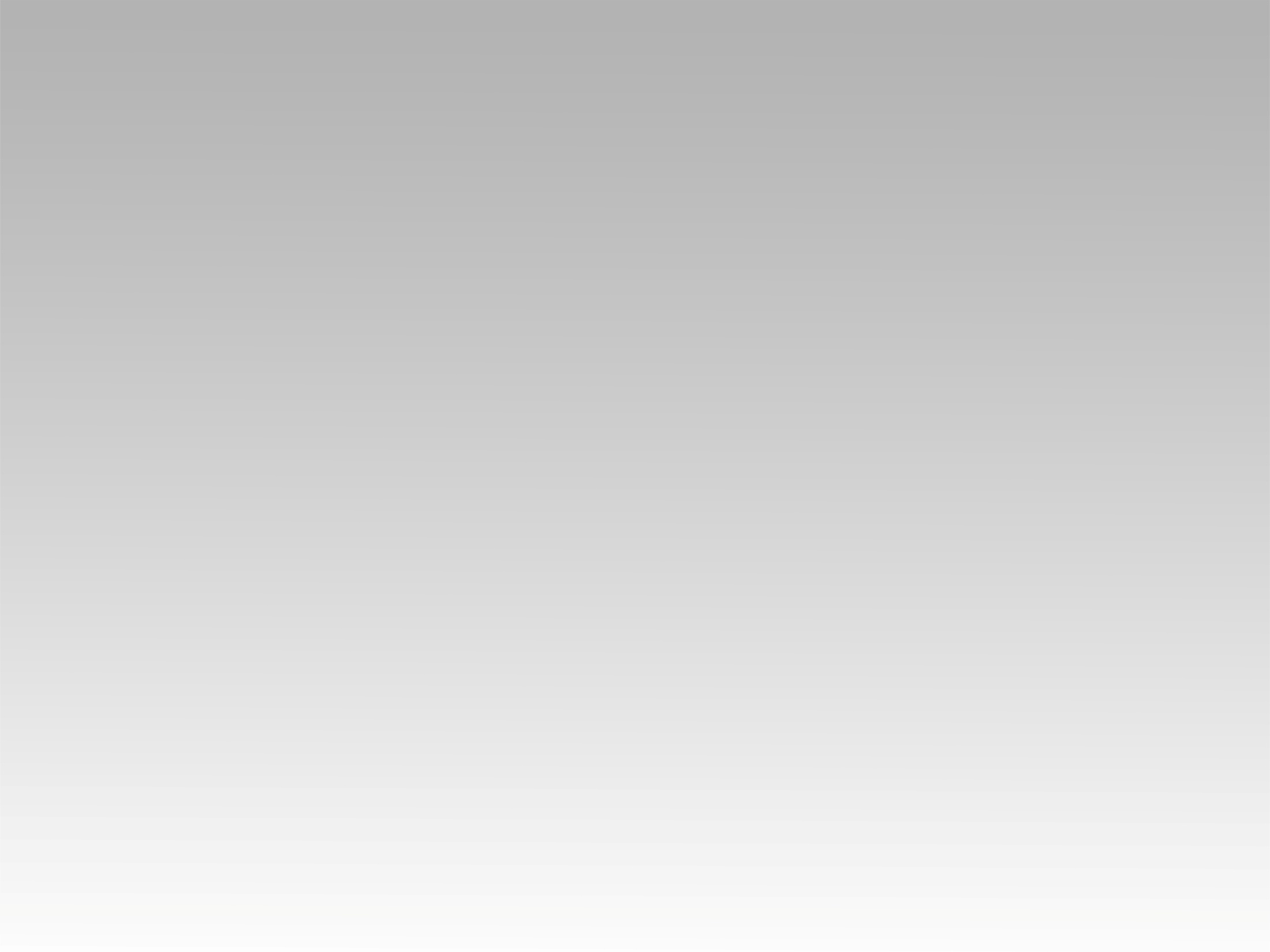 تـرنيـمـة
يســـوع إلهـي بيقـــدر
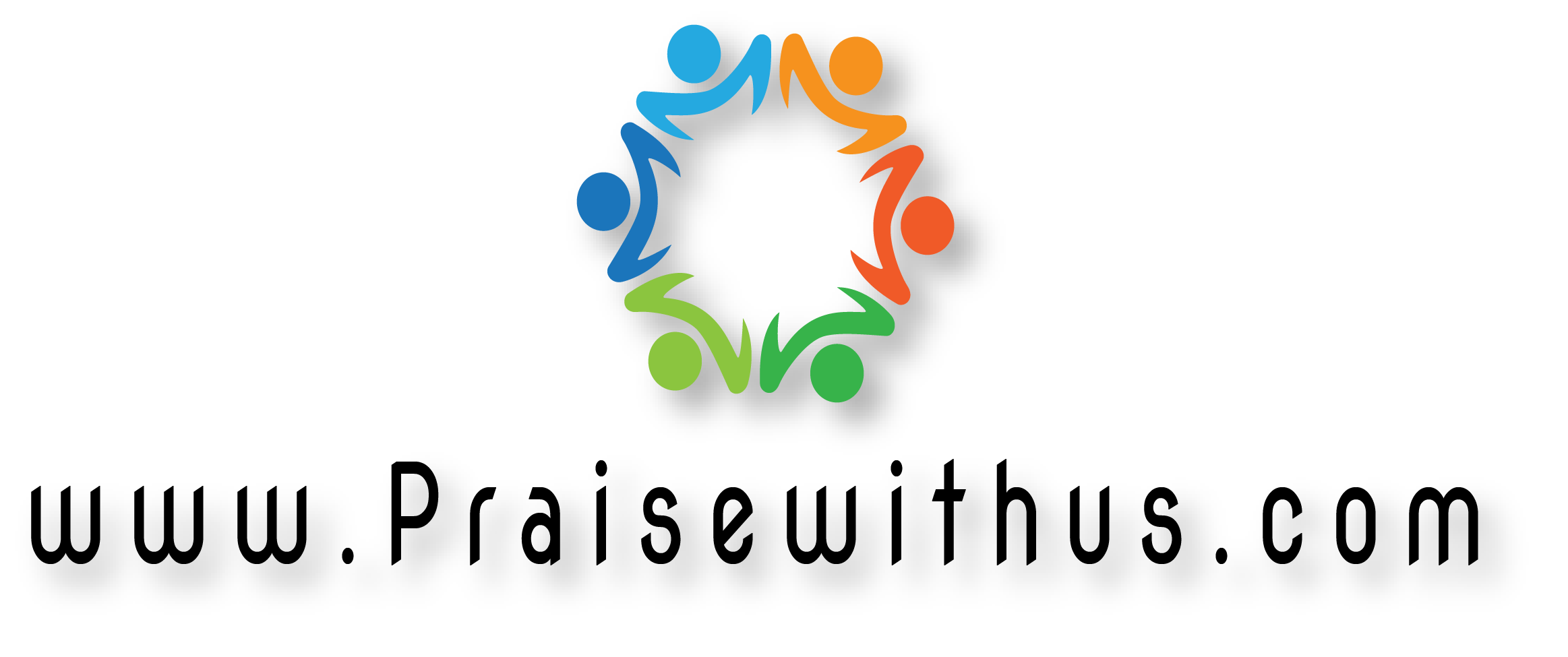 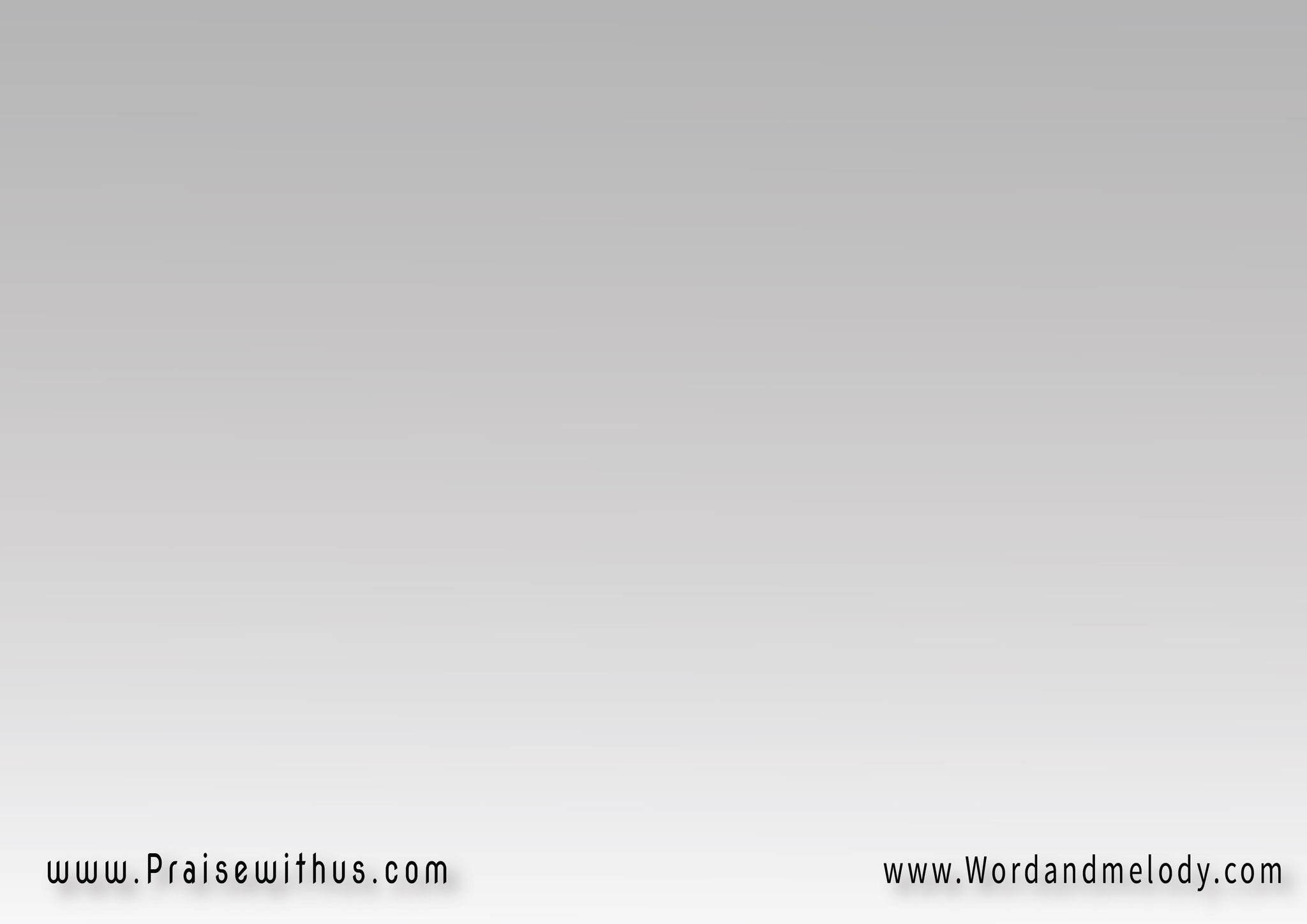 القرار:
يسوع إلهي بيقدر 
وبيعـمل معجـزات
ولا عنده حاجه صعبة
ولا عنده مستحـيلات
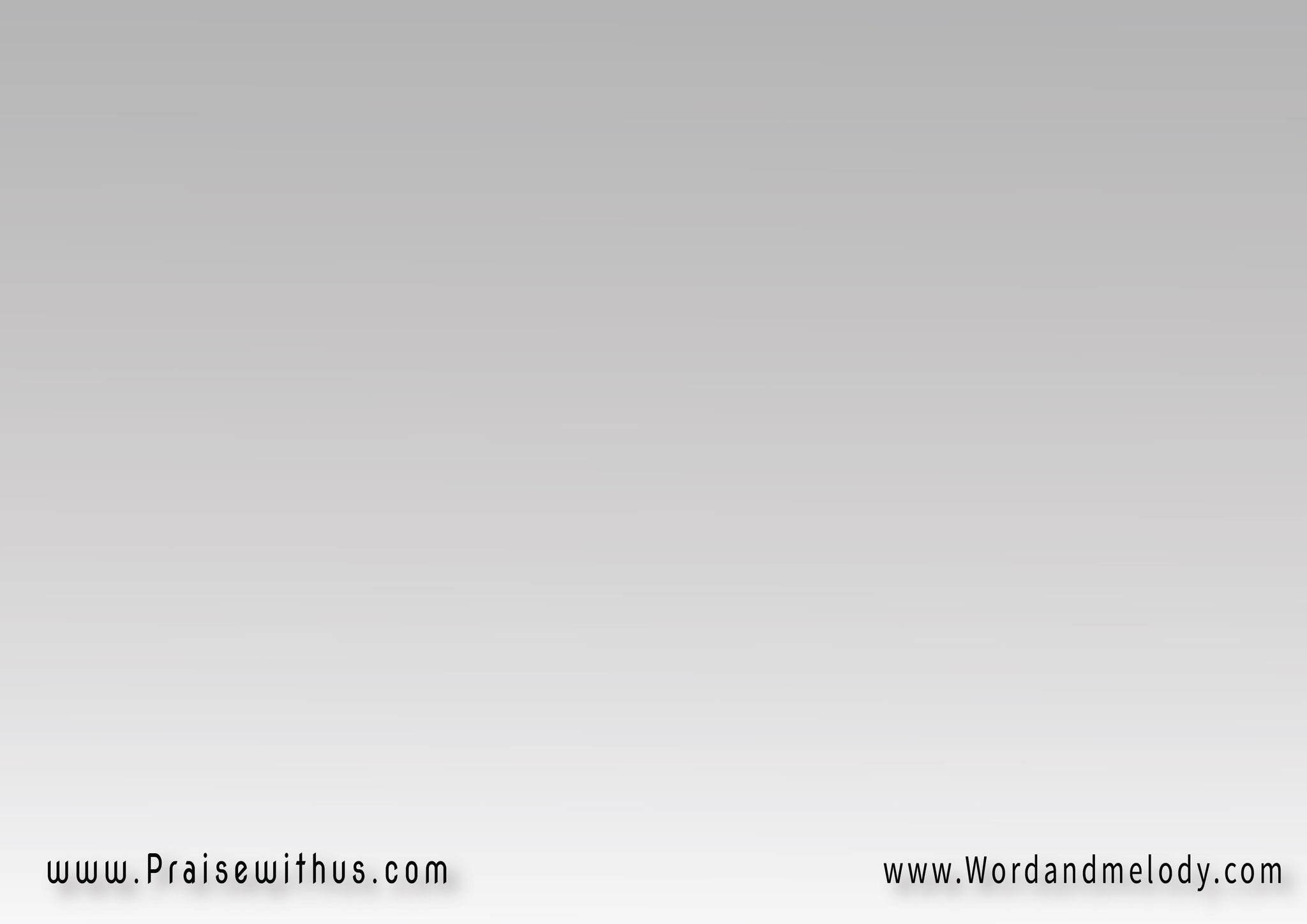 1- 
لما أطلب يسوع ألقاه
 دايمًا مني قريبفي جراحي يداوي وداواه 
مش ممكن يخيب
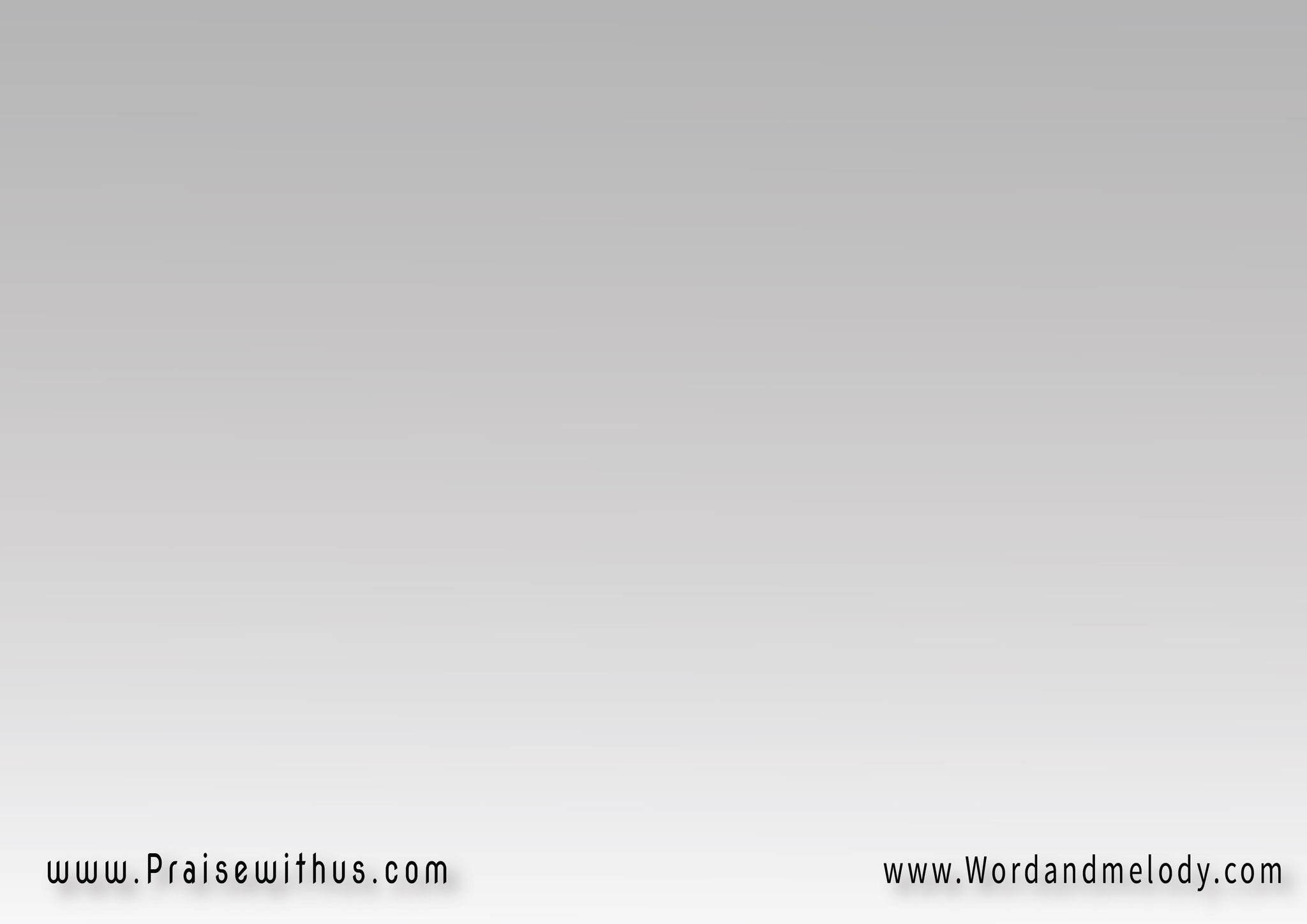 القرار:
يسوع إلهي بيقدر 
وبيعـمل معجـزات
ولا عنده حاجه صعبة
ولا عنده مستحـيلات
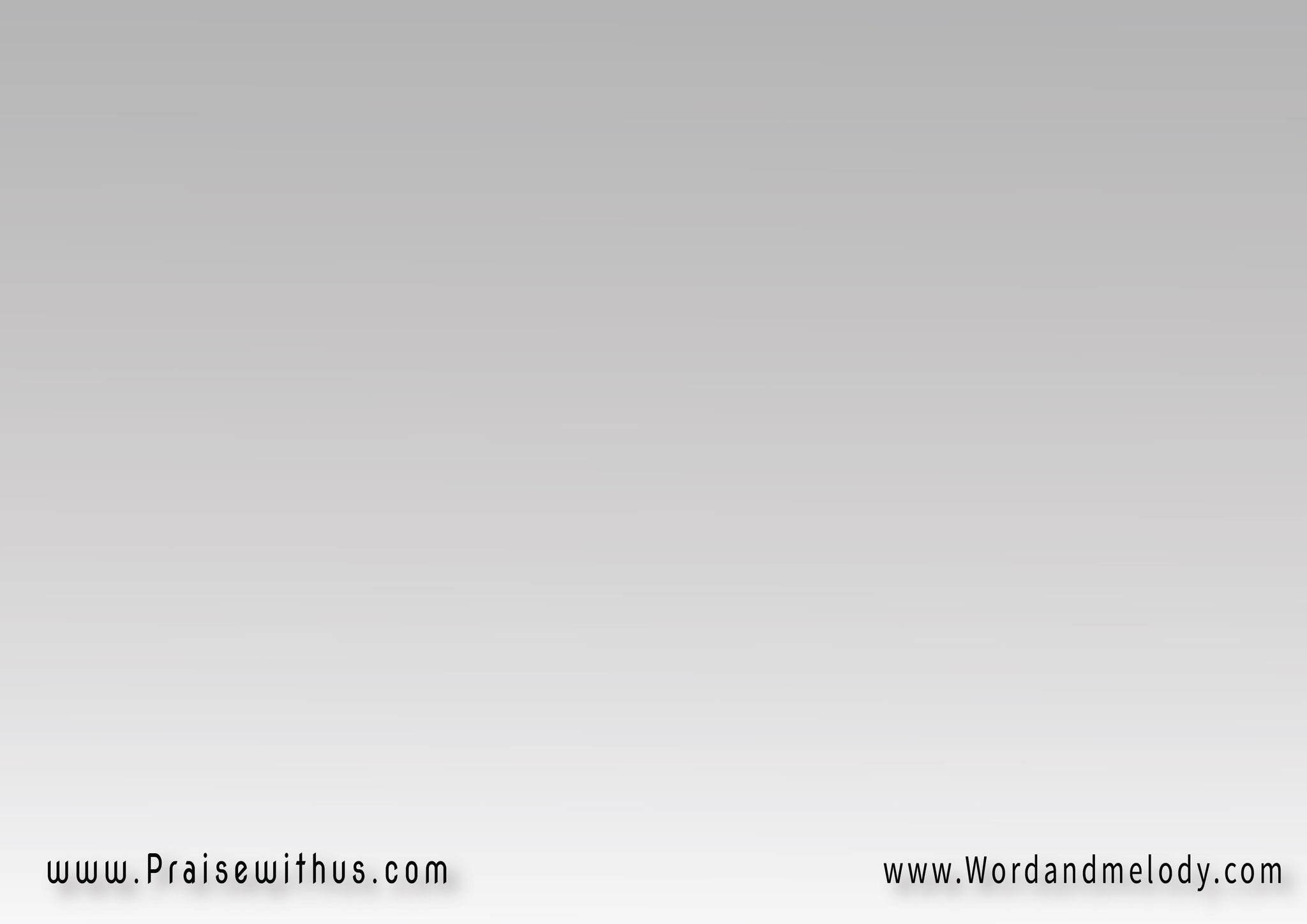 2-
وأن هاجت علي الريح 
هو اللي يهديها يحفظني ويقود سفينتي
 وع البر يرسيها
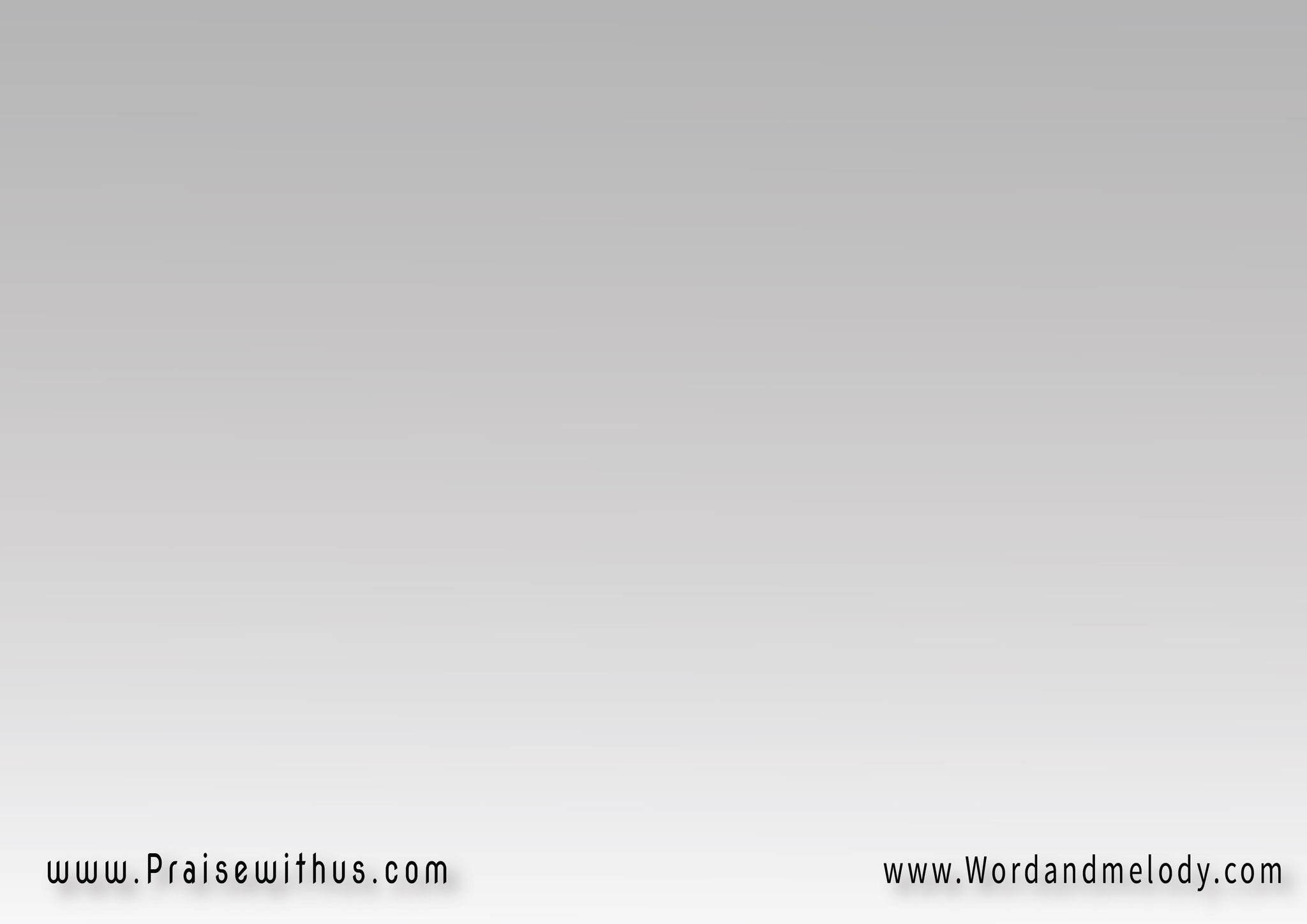 القرار:
يسوع إلهي بيقدر 
وبيعـمل معجـزات
ولا عنده حاجه صعبة
ولا عنده مستحـيلات
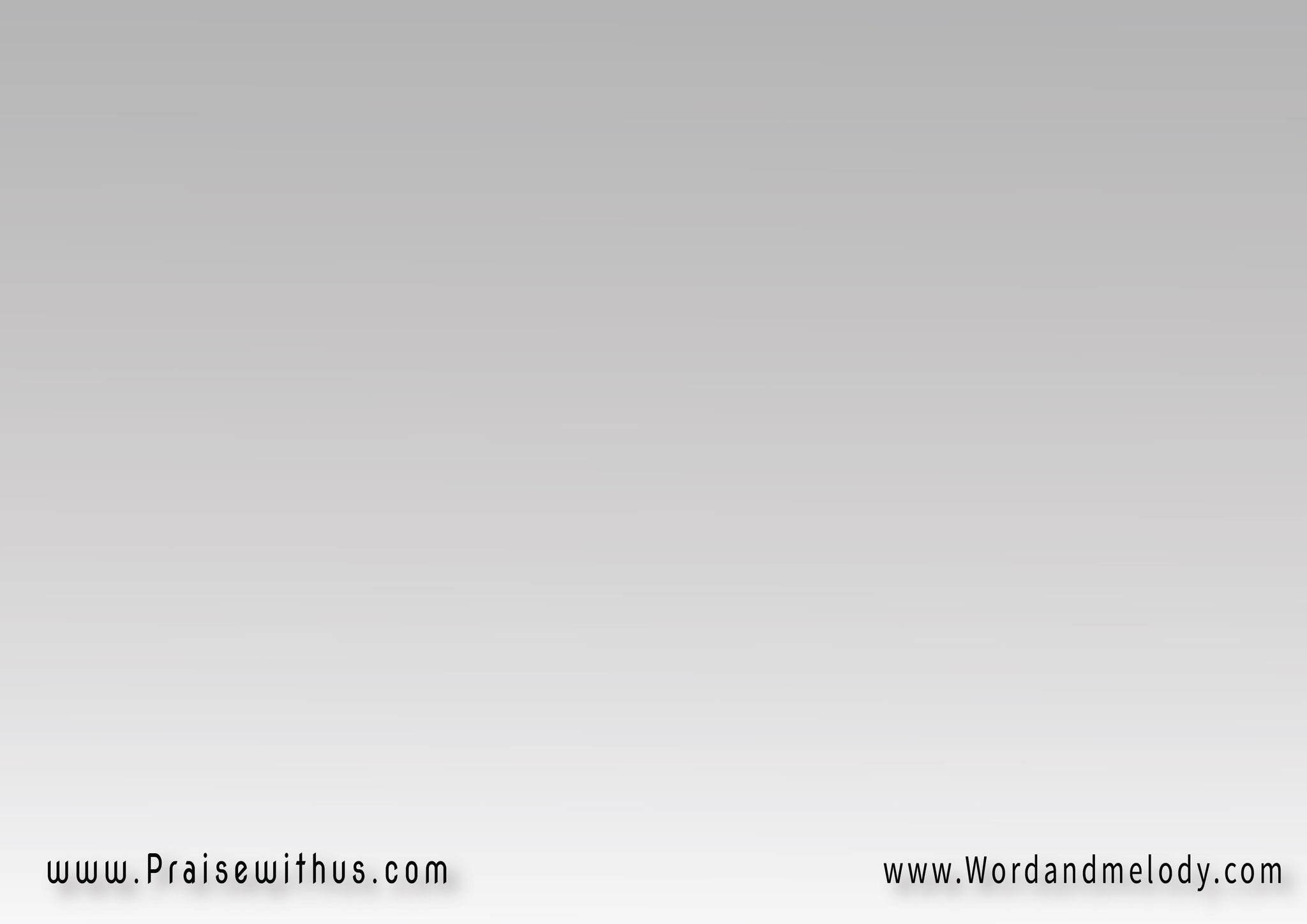 3-
هو وعدني وقال أدعوني 
حتي في يوم الضيقأنقذك وأنت تمجدني 
وأكون لك رفيق
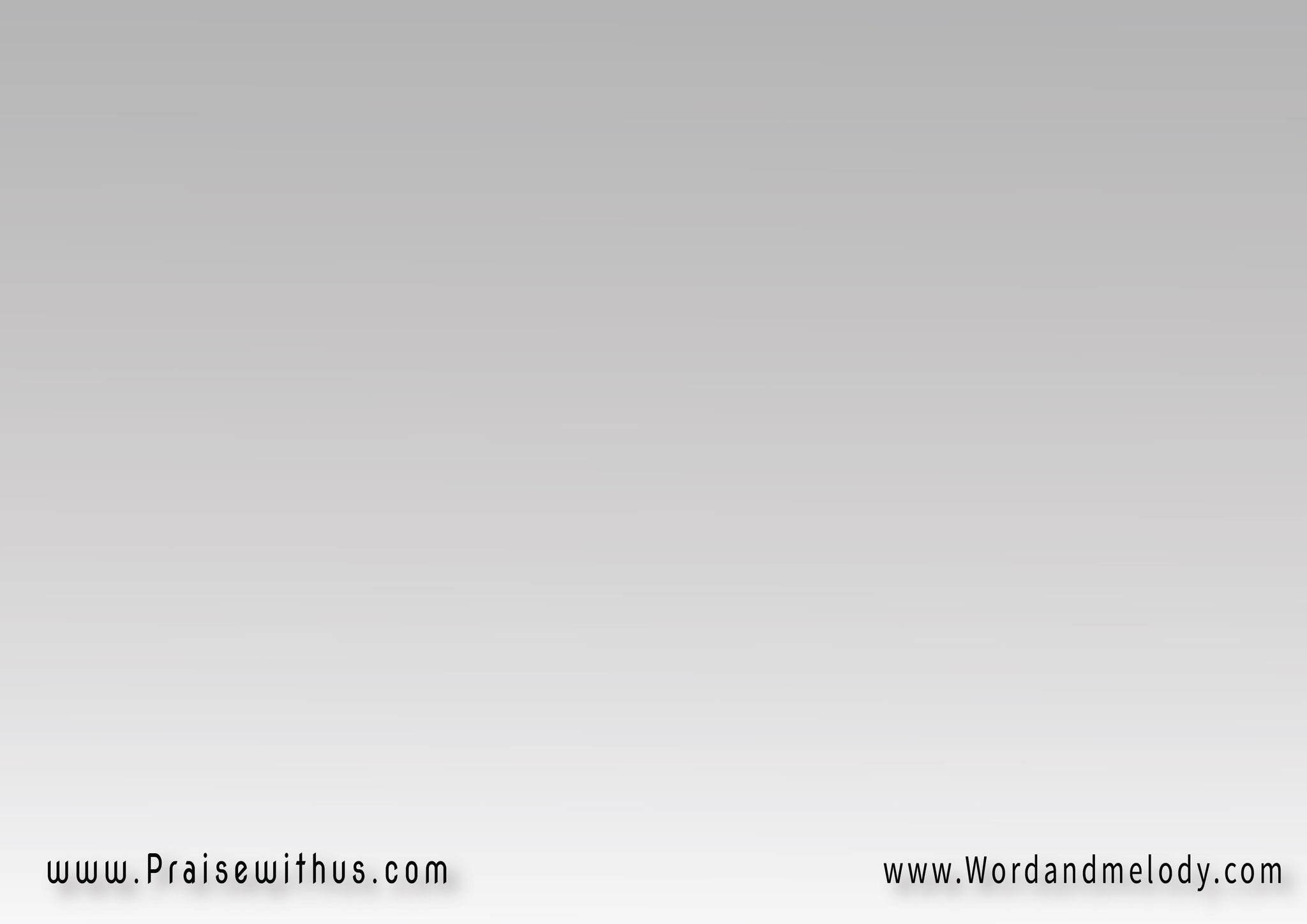 القرار:
يسوع إلهي بيقدر 
وبيعـمل معجـزات
ولا عنده حاجه صعبة
ولا عنده مستحـيلات
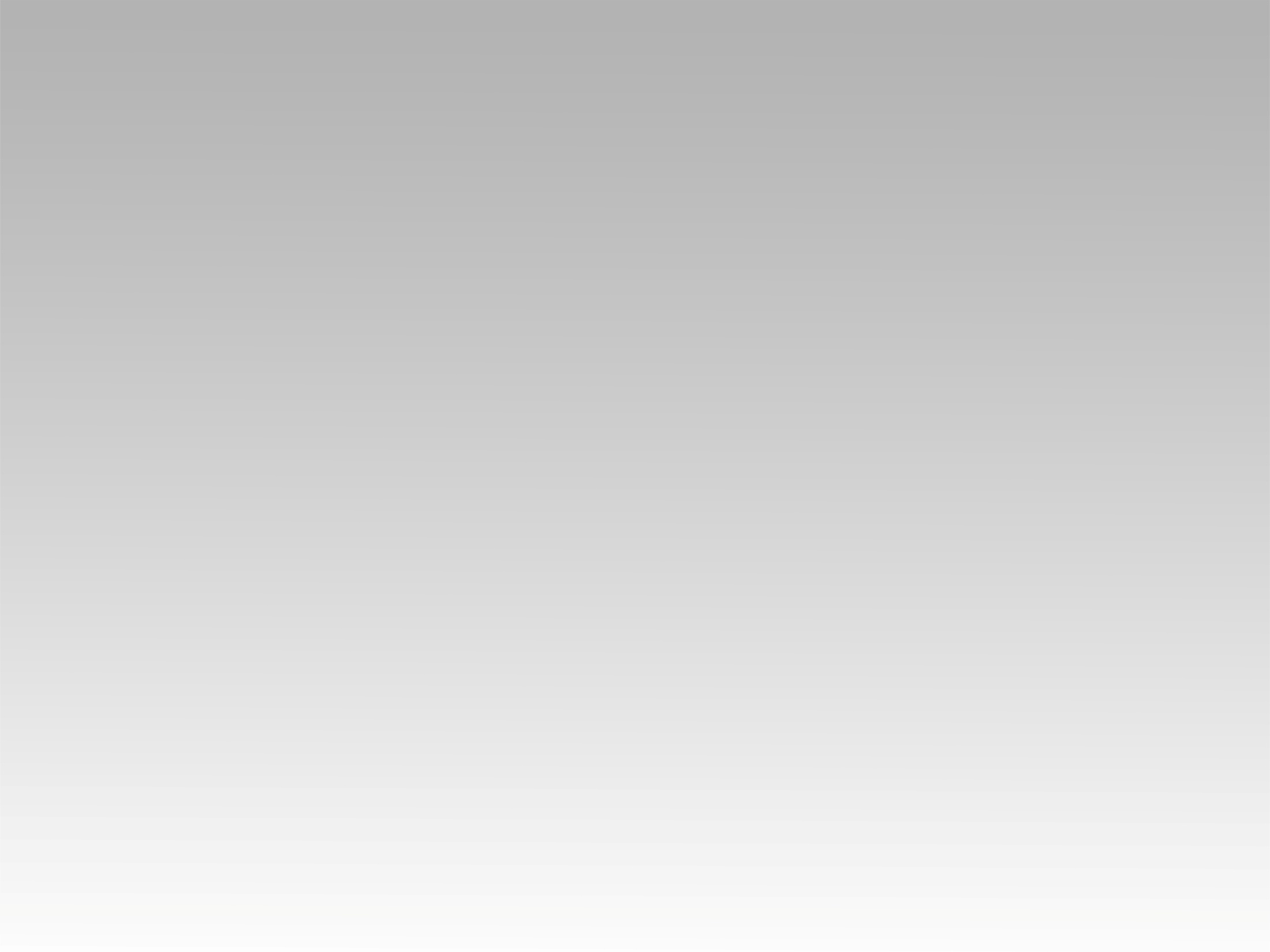 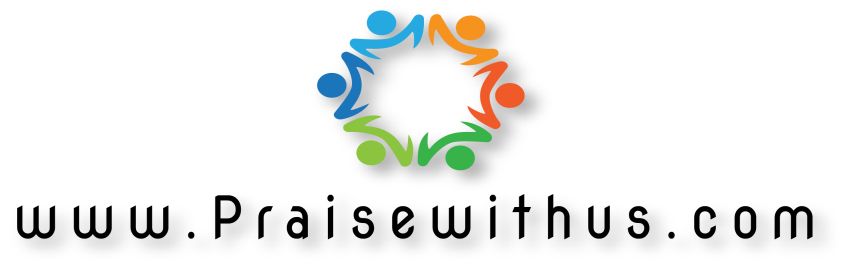